SPD Магнит (геометрия)
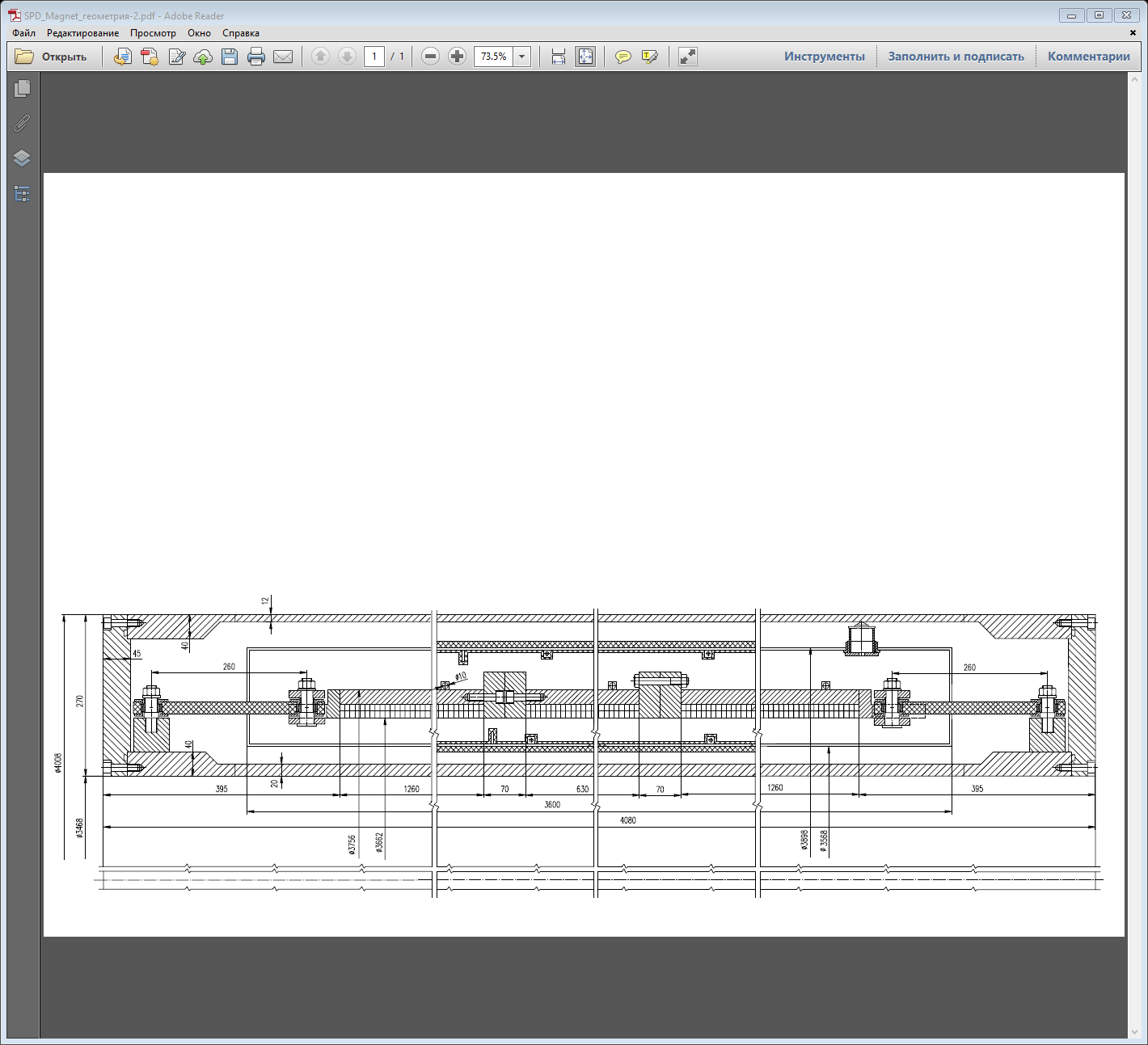 Криостат: Наружный диаметр –4008 мм; 
                   Внутренний диаметр – 3468 мм; 
                   Длина 4080 мм; 
                   Толщина – 270 мм;

Холодная масса: Наружный диаметр –3756 мм; 
                               Внутренний диаметр – 3662 мм; 
                               Длина 3330 мм; 
                   
Катушки: (2шт.): Количество слоев– 2; Количество витков 2х150=300.
                   (1шт.): Количество слоев– 2; Количество витков 2х75=150
                                Общее количество витков – 750

Вес: - криостат               – 16200 кг
         - экран                    – 1020 кг
         - холодная масса   – 5240 кг
Total: ~22.5 т
S.Pivovarov, BINP, SPD Magnet
14.03.2023
SPD Магнит (размеры)
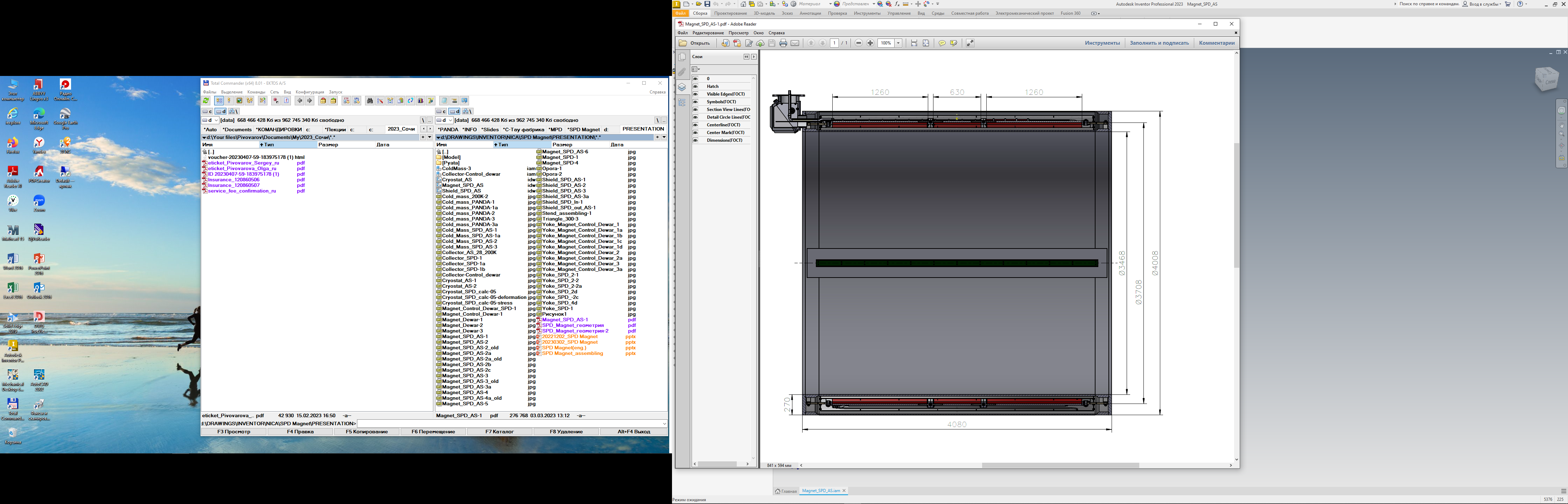 Наружный диаметр - 4008 mm, Внутренний диаметр - 3468 mm, Длина - 4080 mmНаружный диаметр катушки - 3708 mm, длина: две крайние катушки - 1260 mm, средняя катушка – 630 mm.
S.Pivovarov, BINP, SPD Magnet
14.03.2023
Криостат
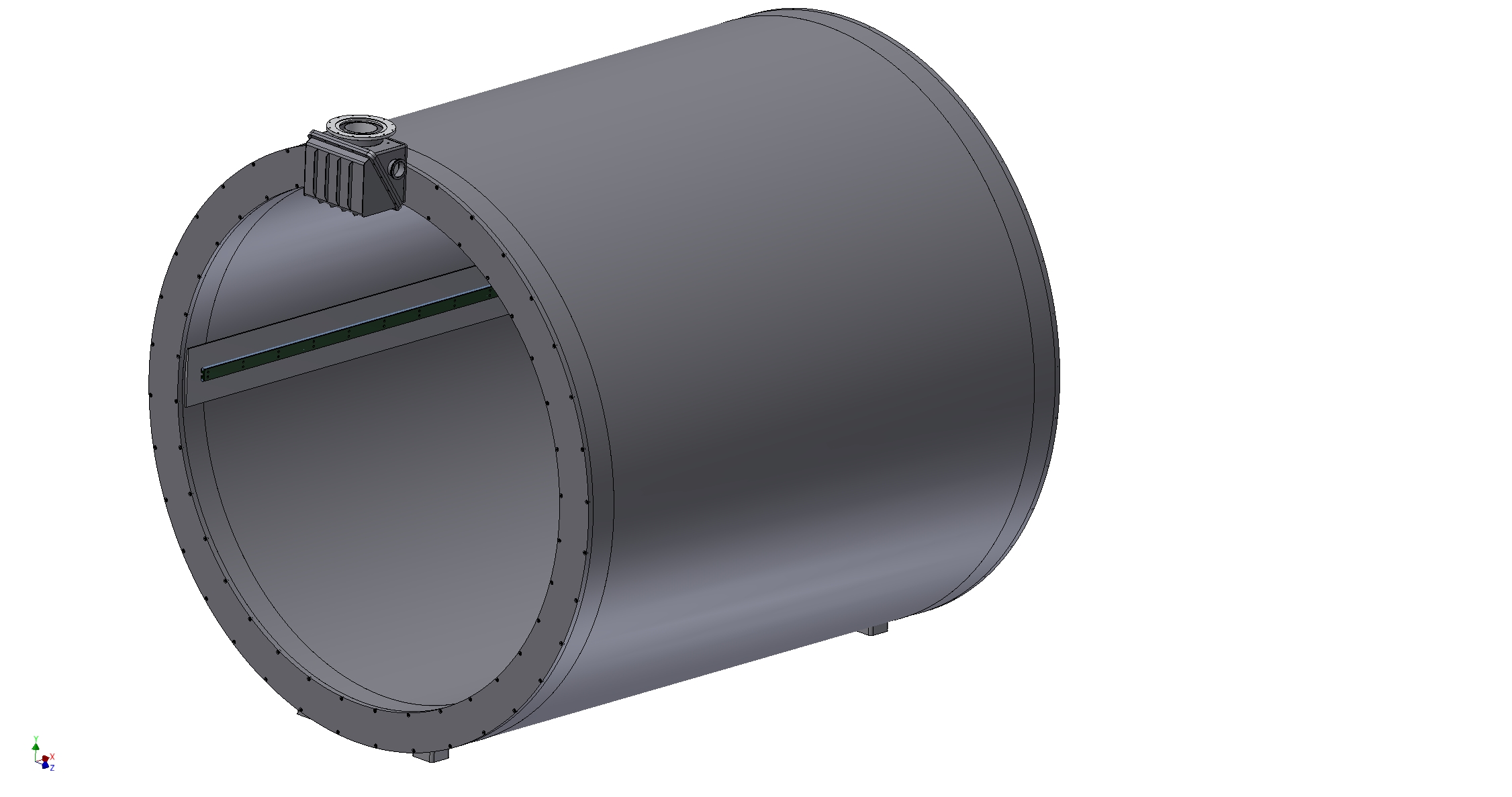 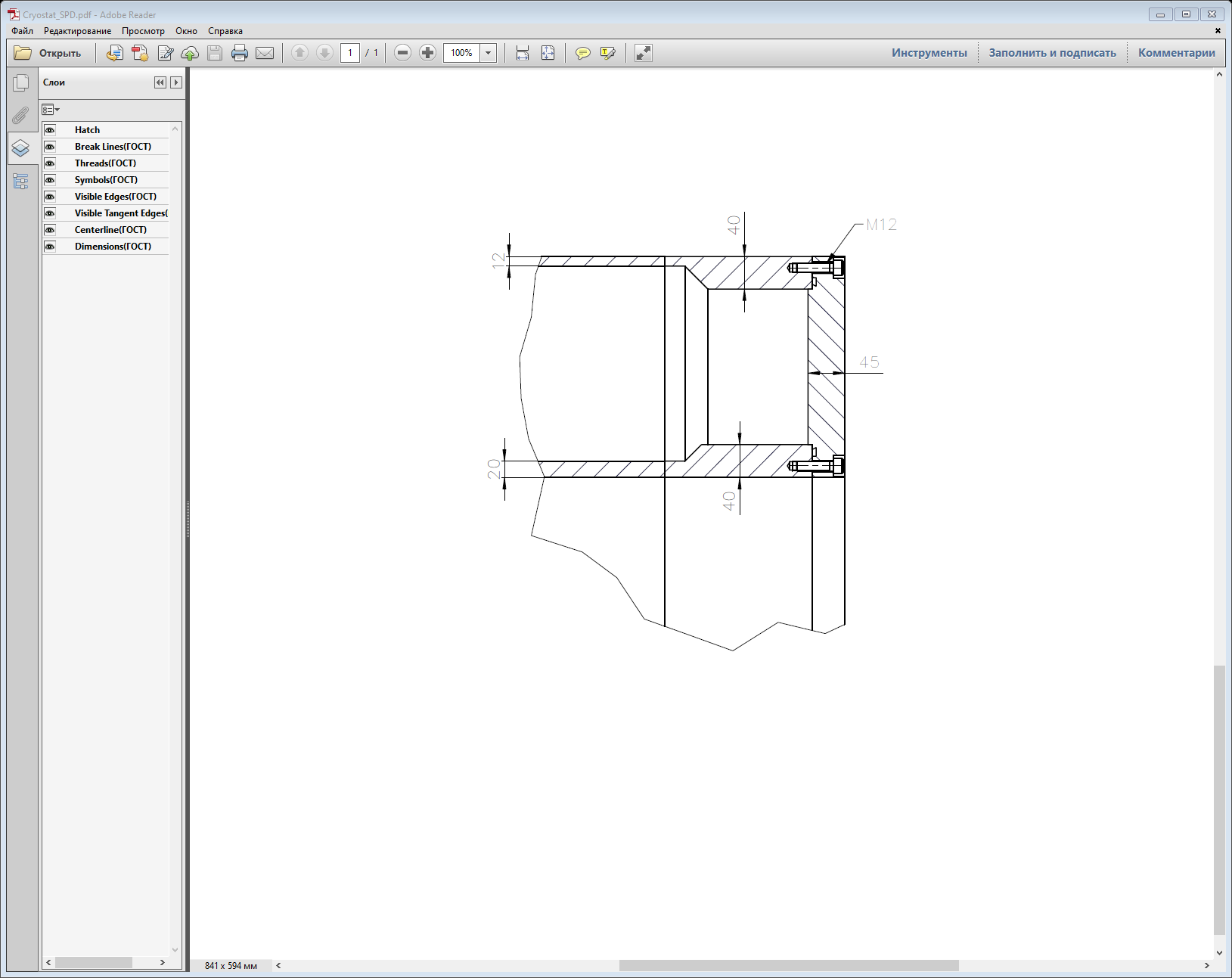 Материал: нержавеющая сталь 1.4541. Вес криостата ~16.2 t
14.03.2023
S.Pivovarov, BINP, SPD Magnet
Защитный экран
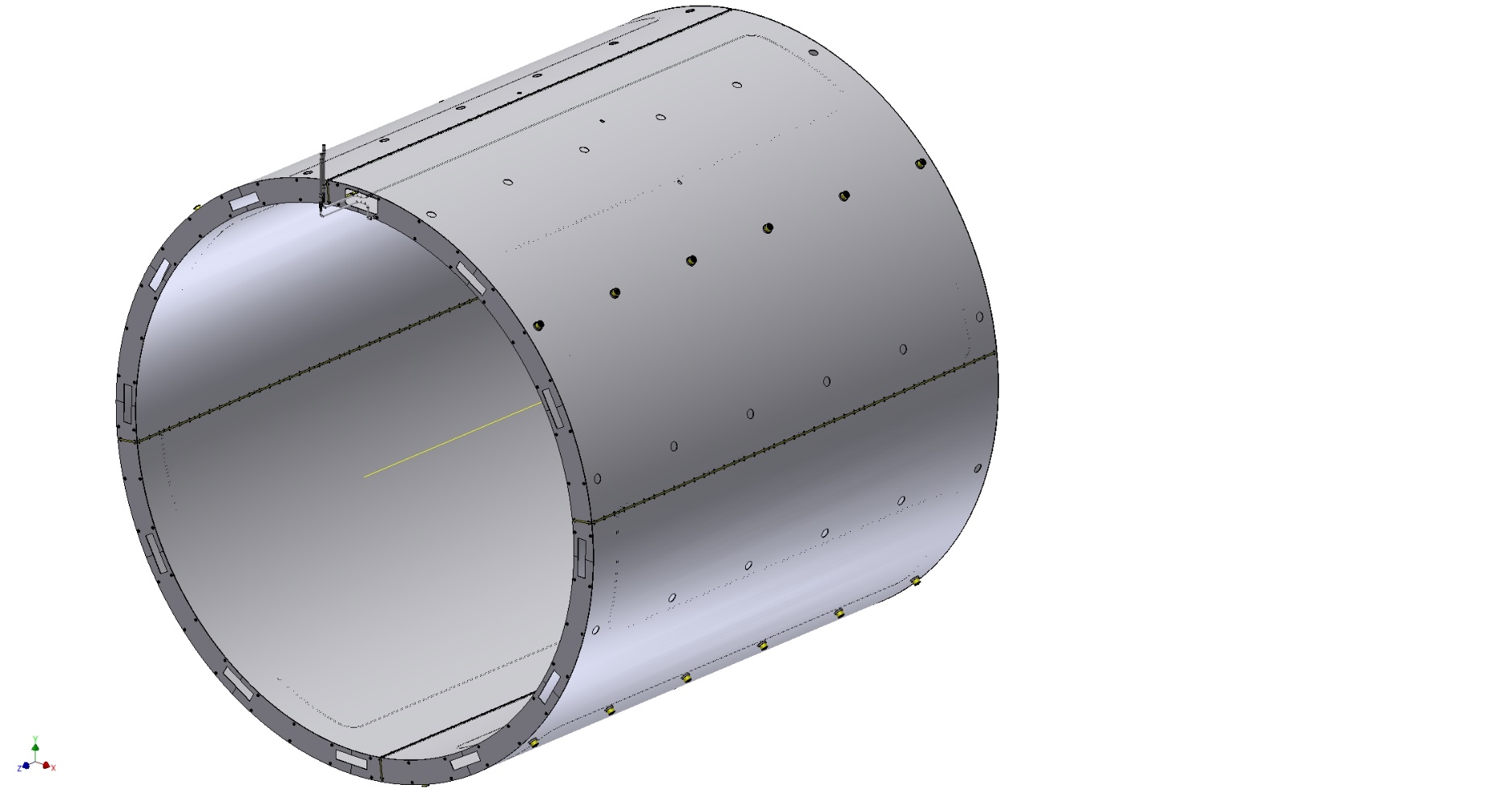 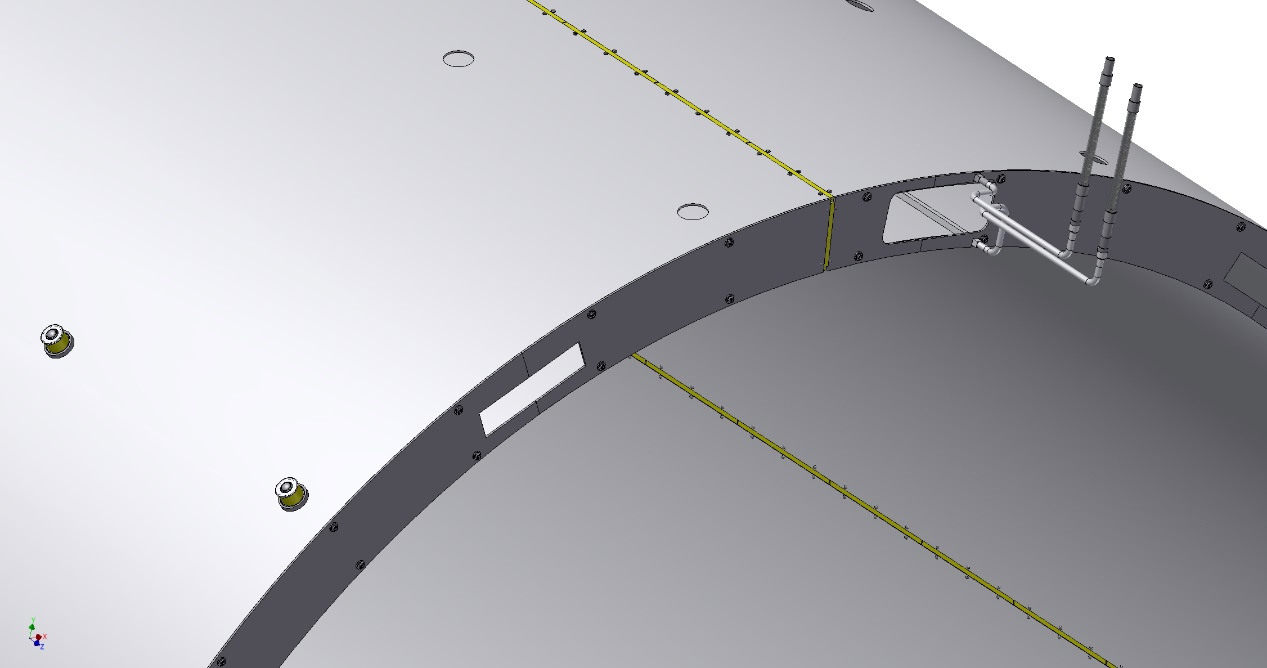 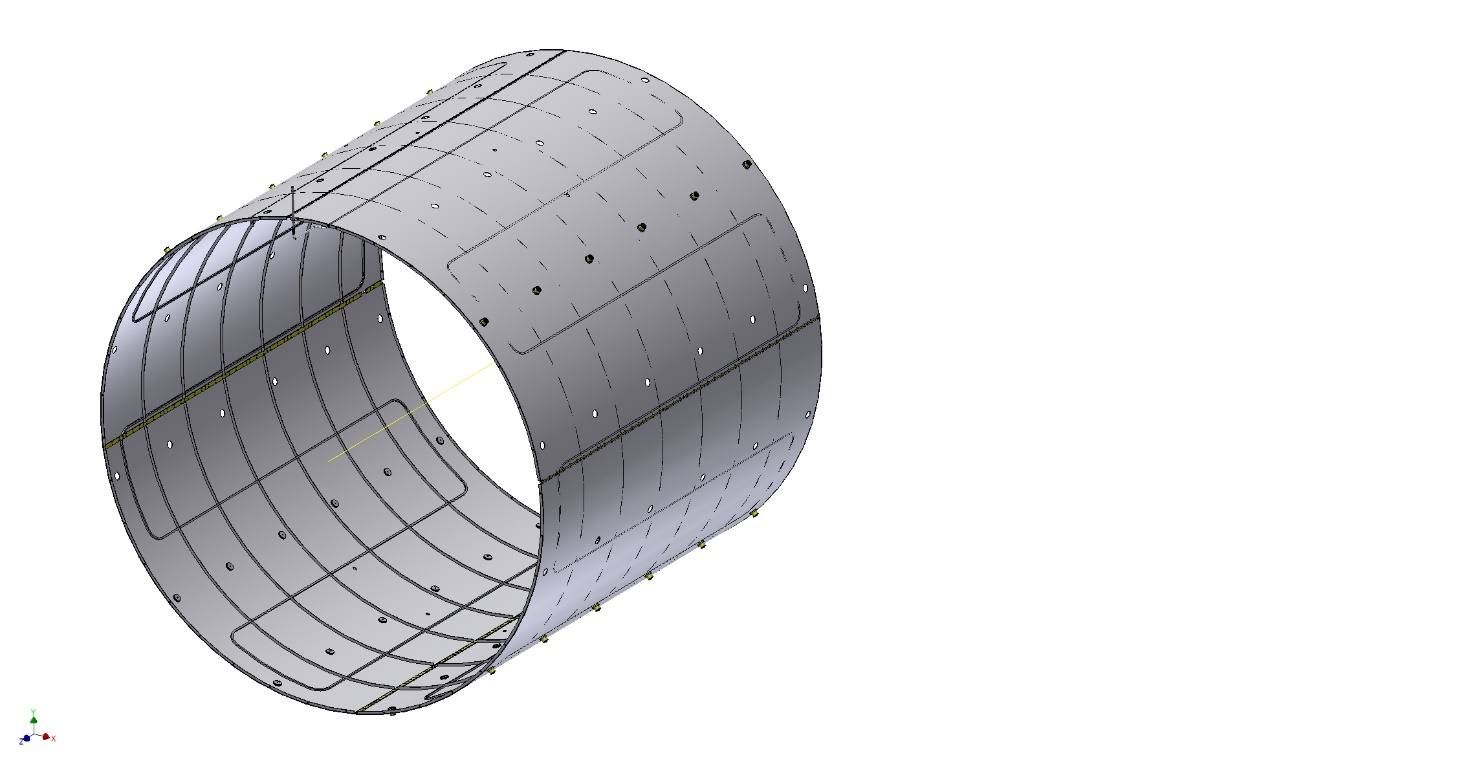 Зазор
Изолятор G10
Коллектор
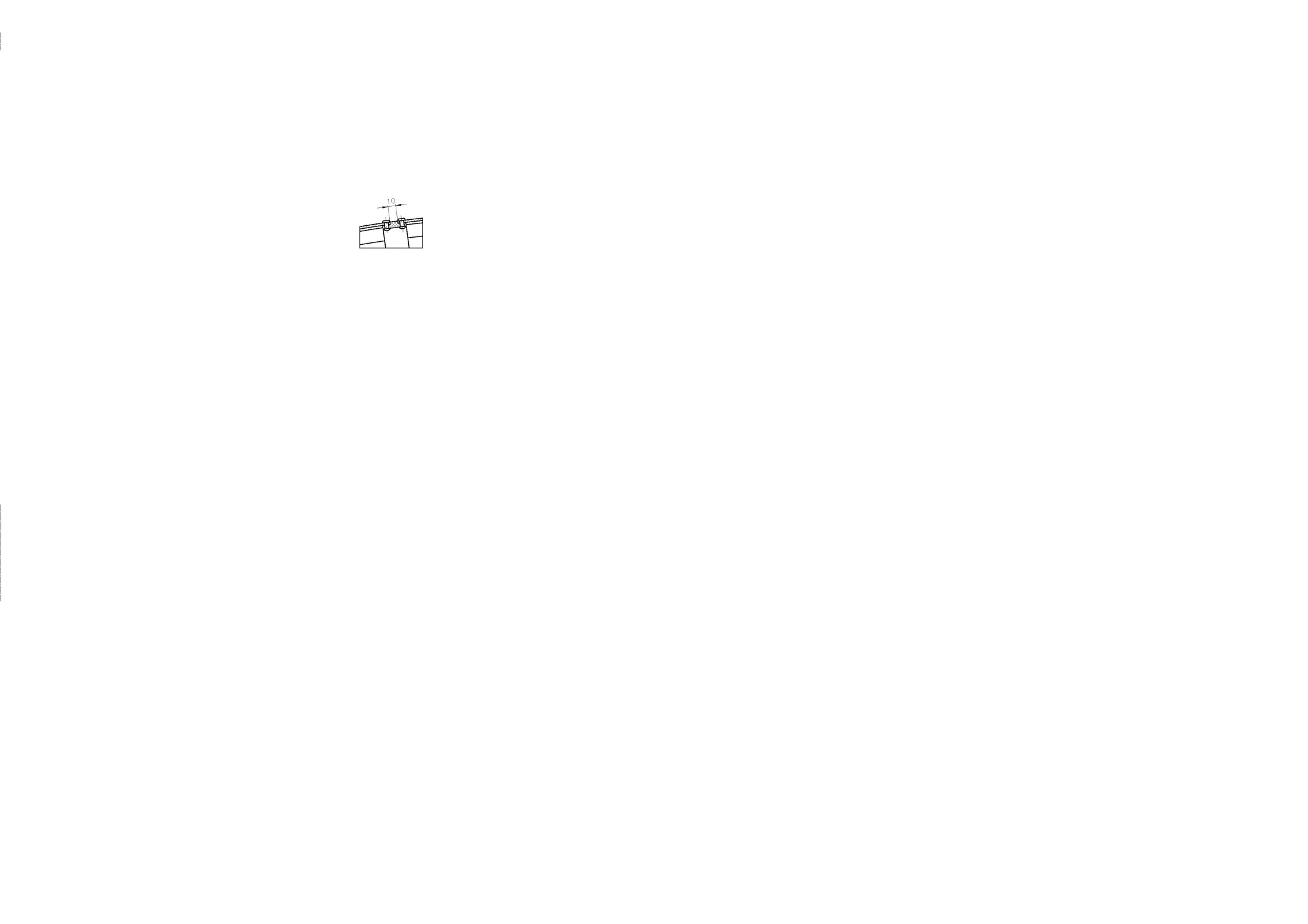 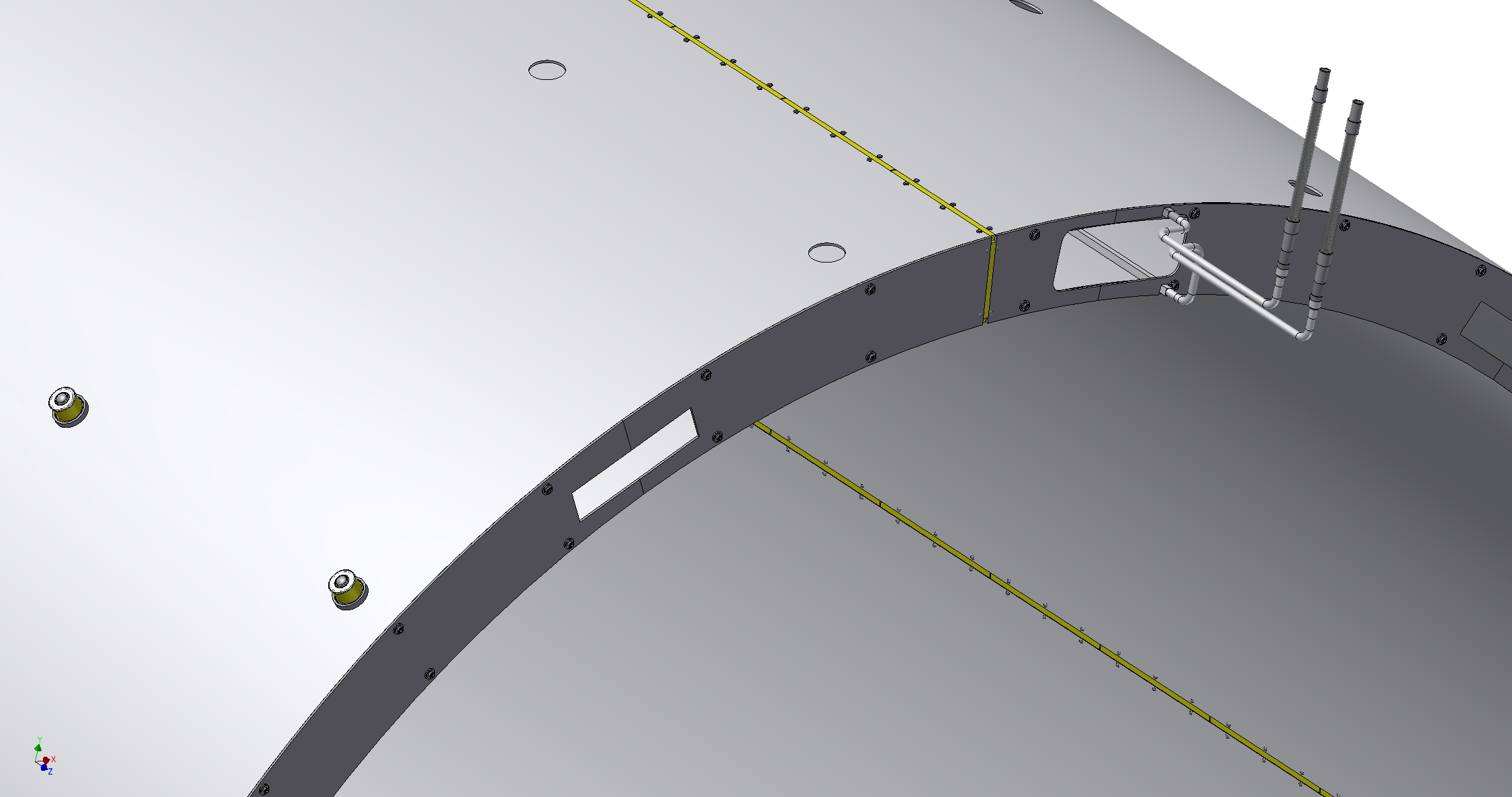 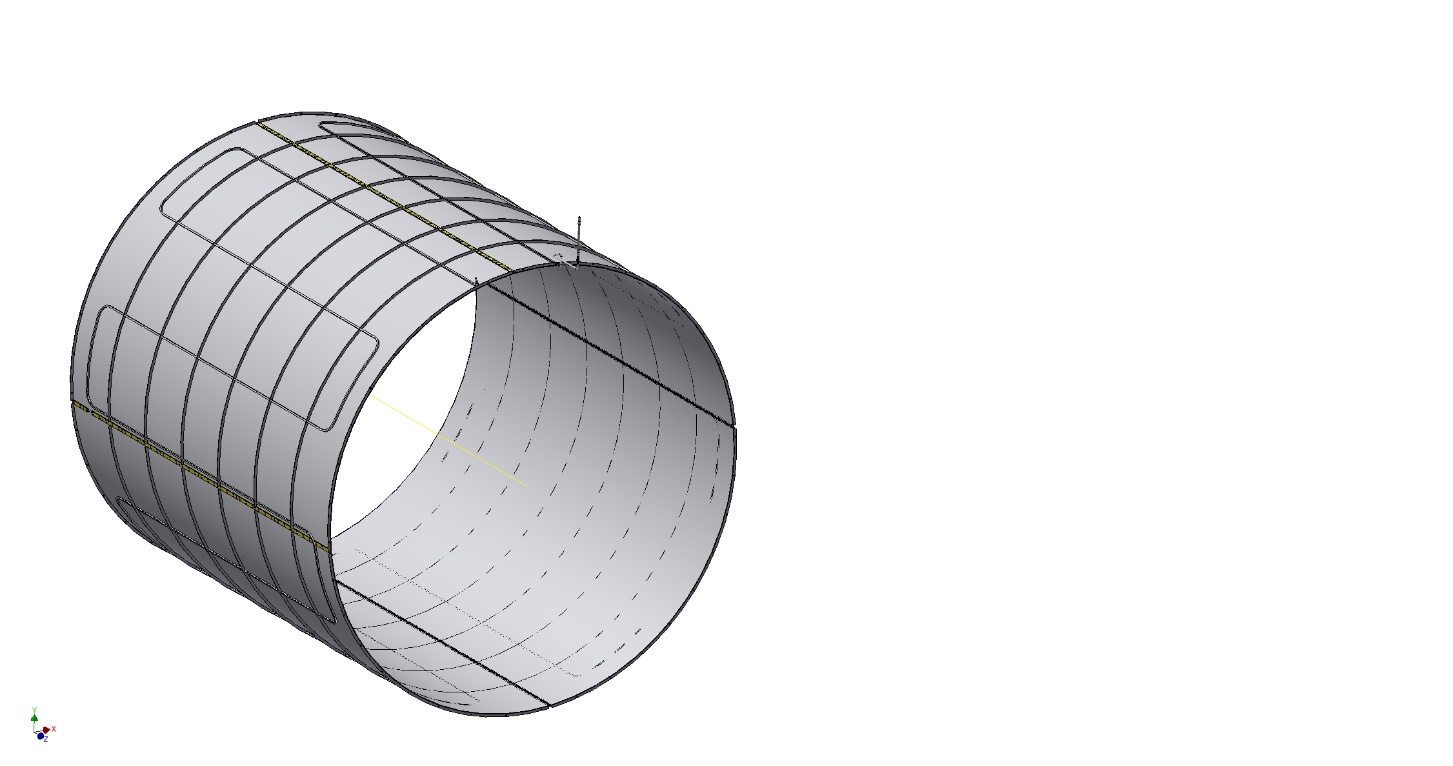 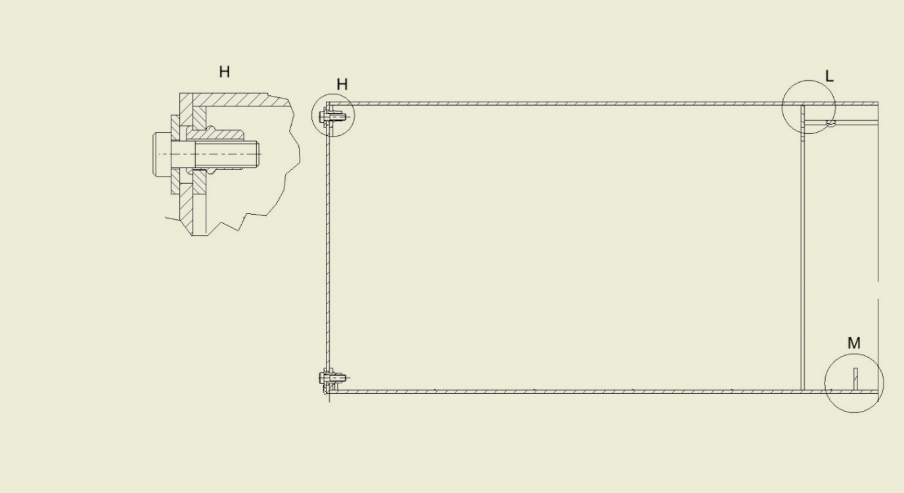 Наружный диаметр - 3898 mm, внутренний диаметр - 3568 mm, длина - - 3600 mm. Толщина стенки - 4 mm,  Материал – алюминиевый сплав АМг-5. Вес экрана ~1 t
Экран разделен по периметру на 4 части с помощью изоляторов из G10. На наружную и внутреннюю и боковую поверхность накладывается суперизоляция по 30 слоев.
S.Pivovarov, BINP, SPD Magnet
14.03.2023
Холодная масса
Support brackets
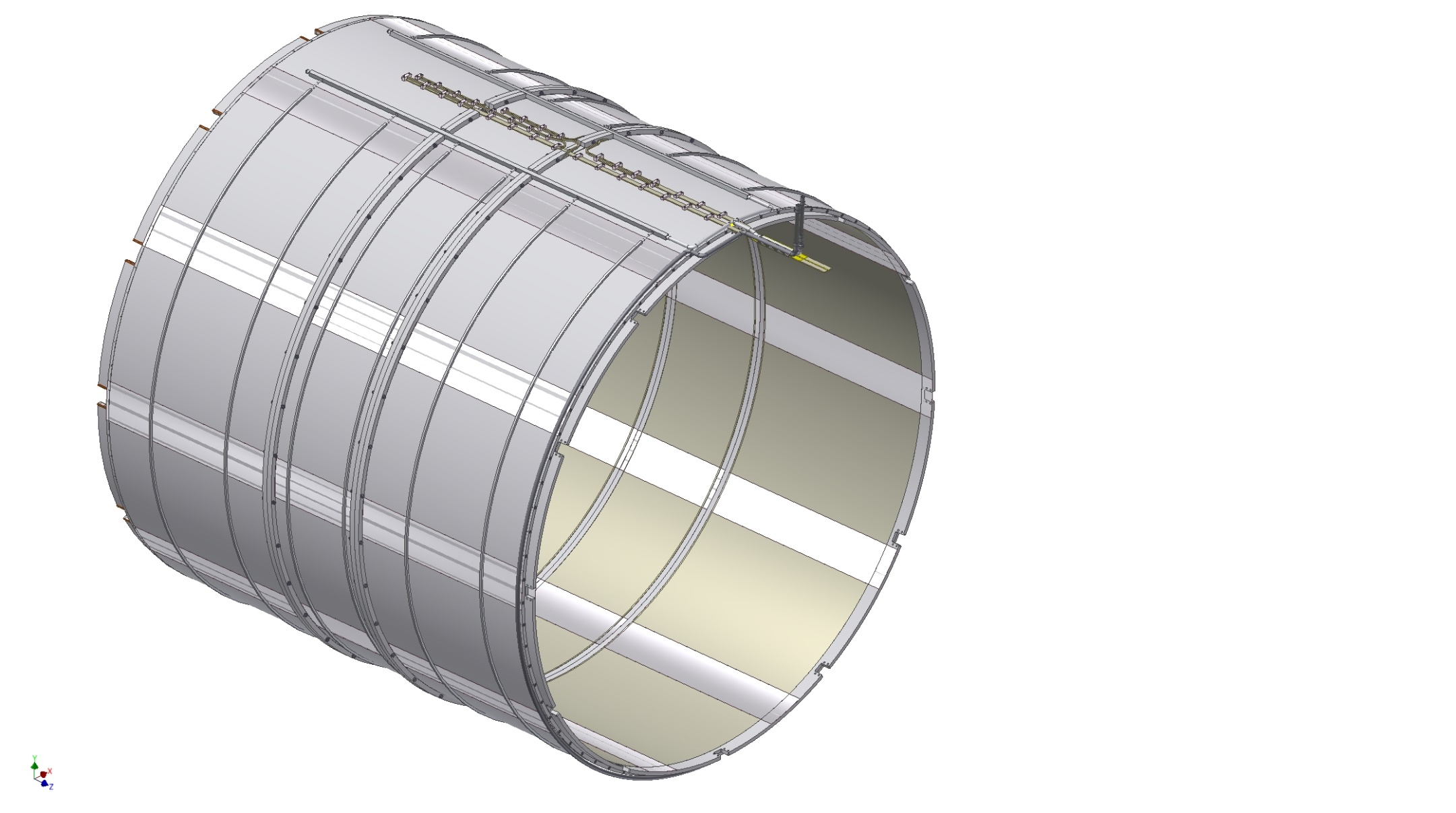 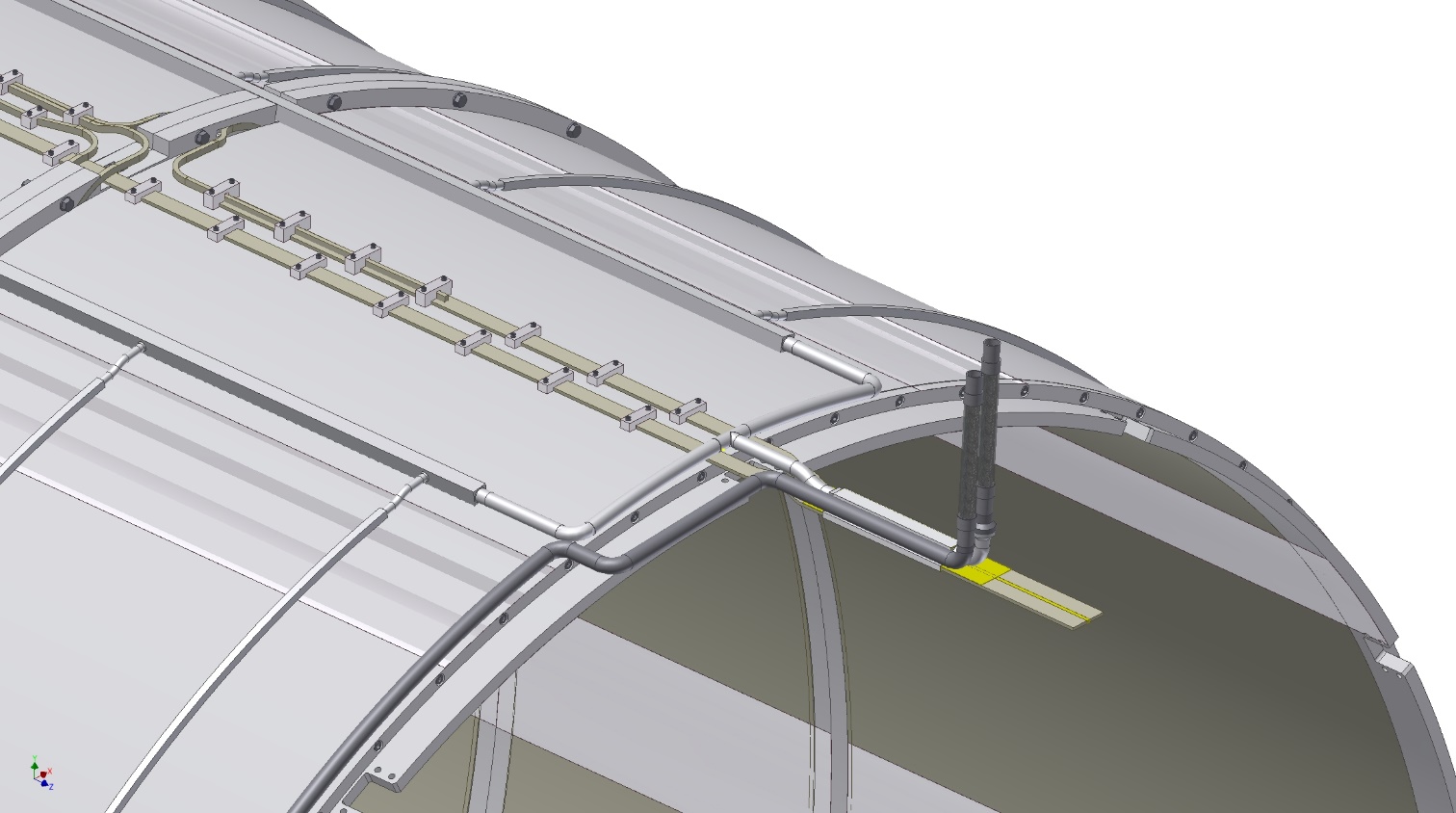 Bus-bars
Manifold
layer-to-layer and coil-to-coil joints
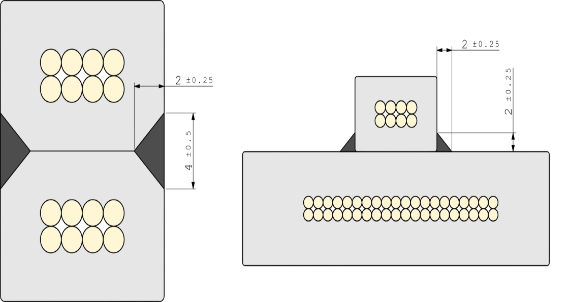 Thermobriges
Внутренний диаметр - 3662 mm,  Наружный диаметр - 3756 mm, Длина - 3330 mm, Вес ~5,2 t.
S.Pivovarov, BINP, SPD Magnet
14.03.2023
Криостат (расчет)
Внутреннее давление (p=0.05 MPa) и вес.
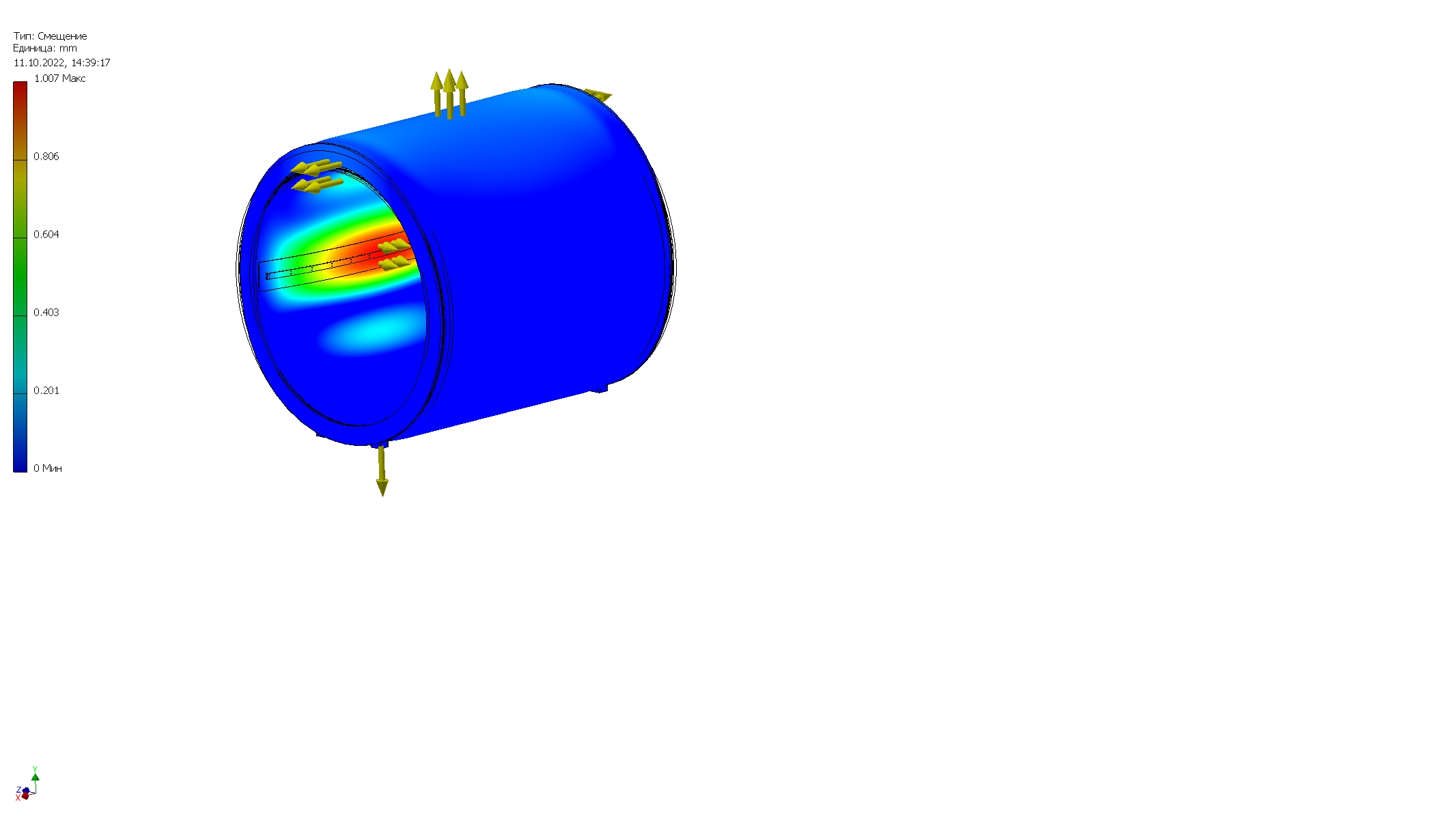 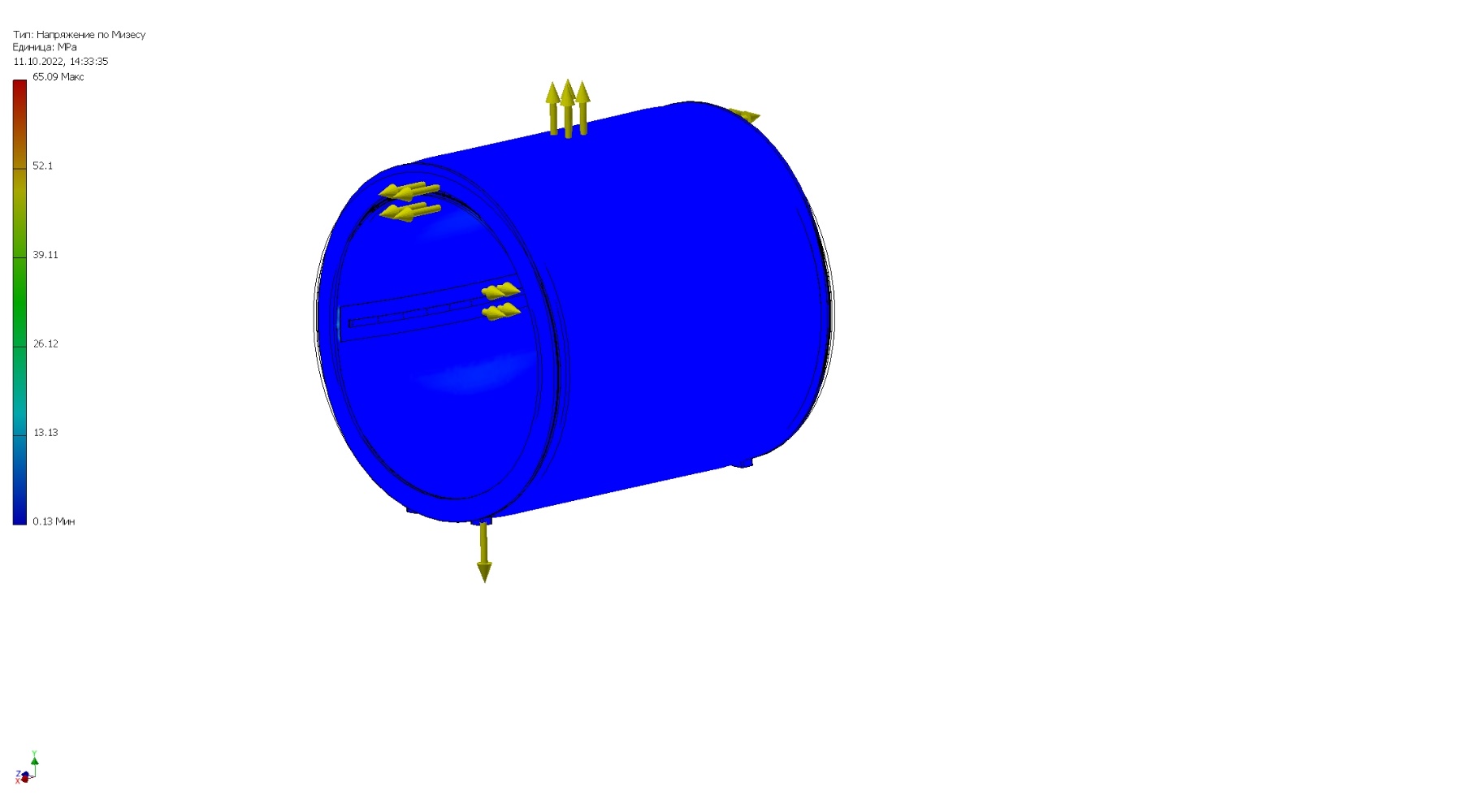 Наибольшее напряжение - 65 MPa. Наибольшая деформация - 1 mm.
S.Pivovarov, BINP, SPD Magnet
14.03.2023
Криостат (расчет)
Наружное давление (p=0.1 MPa), вес + вес калориметра (60t )
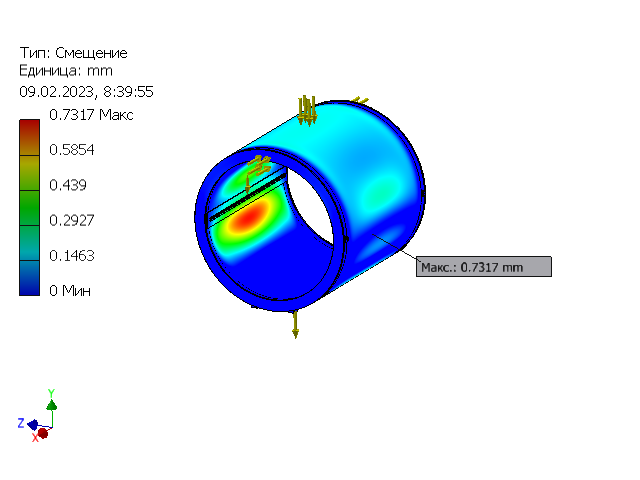 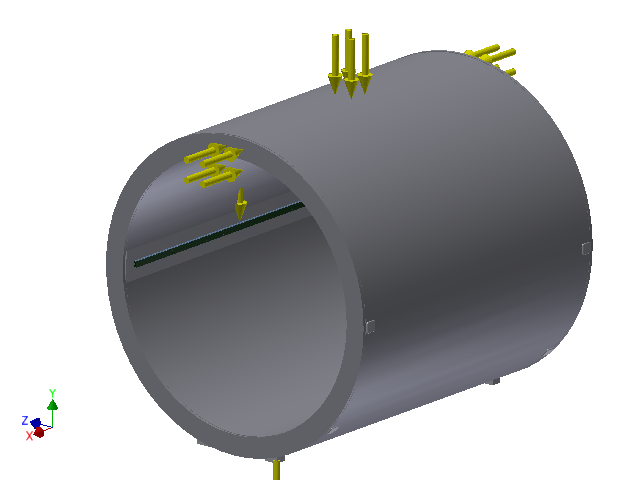 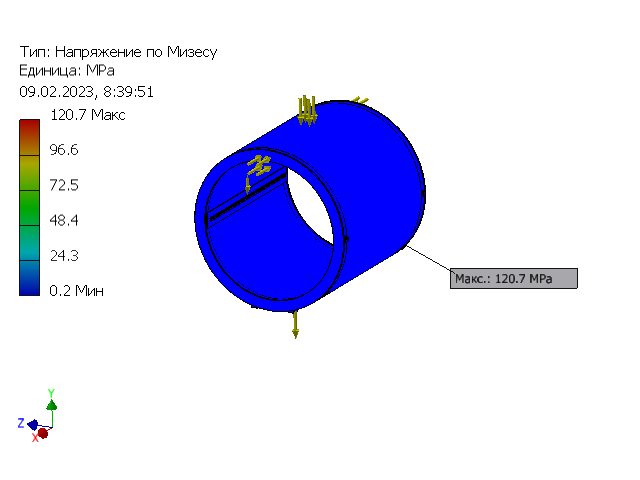 Наибольшее напряжение - 120 MPa. Наибольшая деформация - 073 mm.
S.Pivovarov, BINP, SPD Magnet
14.03.2023
Подвеска (расчет)
Расчет на поперечную силу Р=1,5 т. (материал – стеклотекстолит СТЭФ-1)
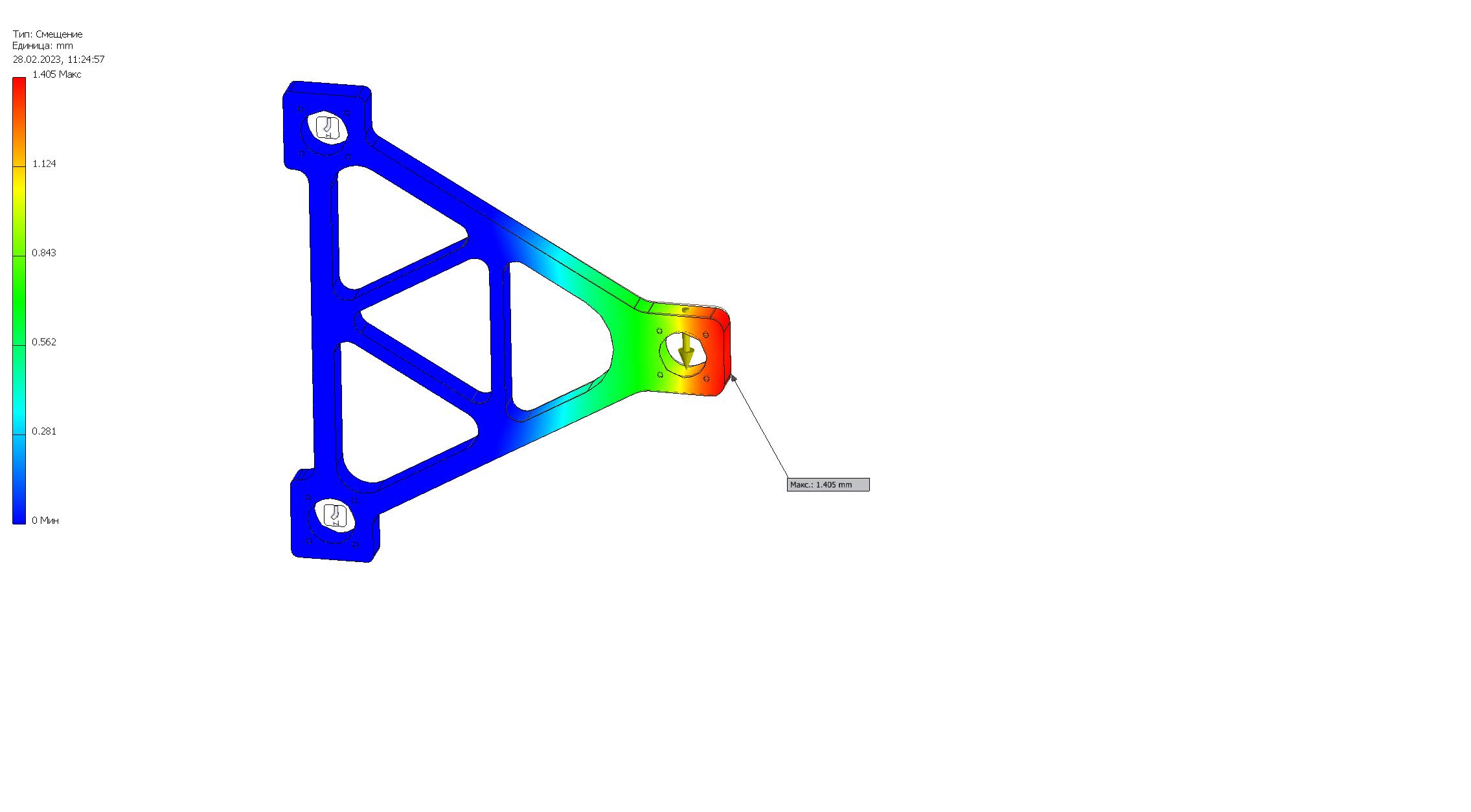 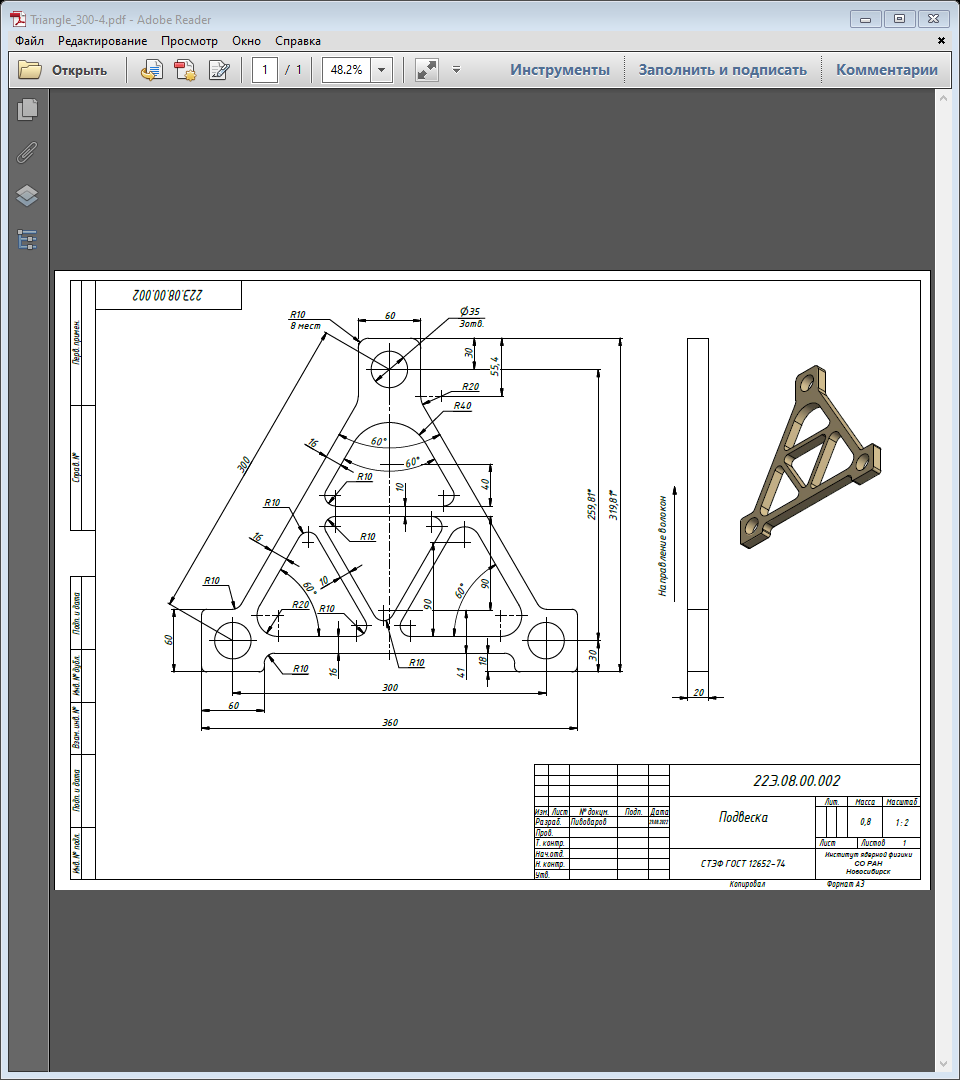 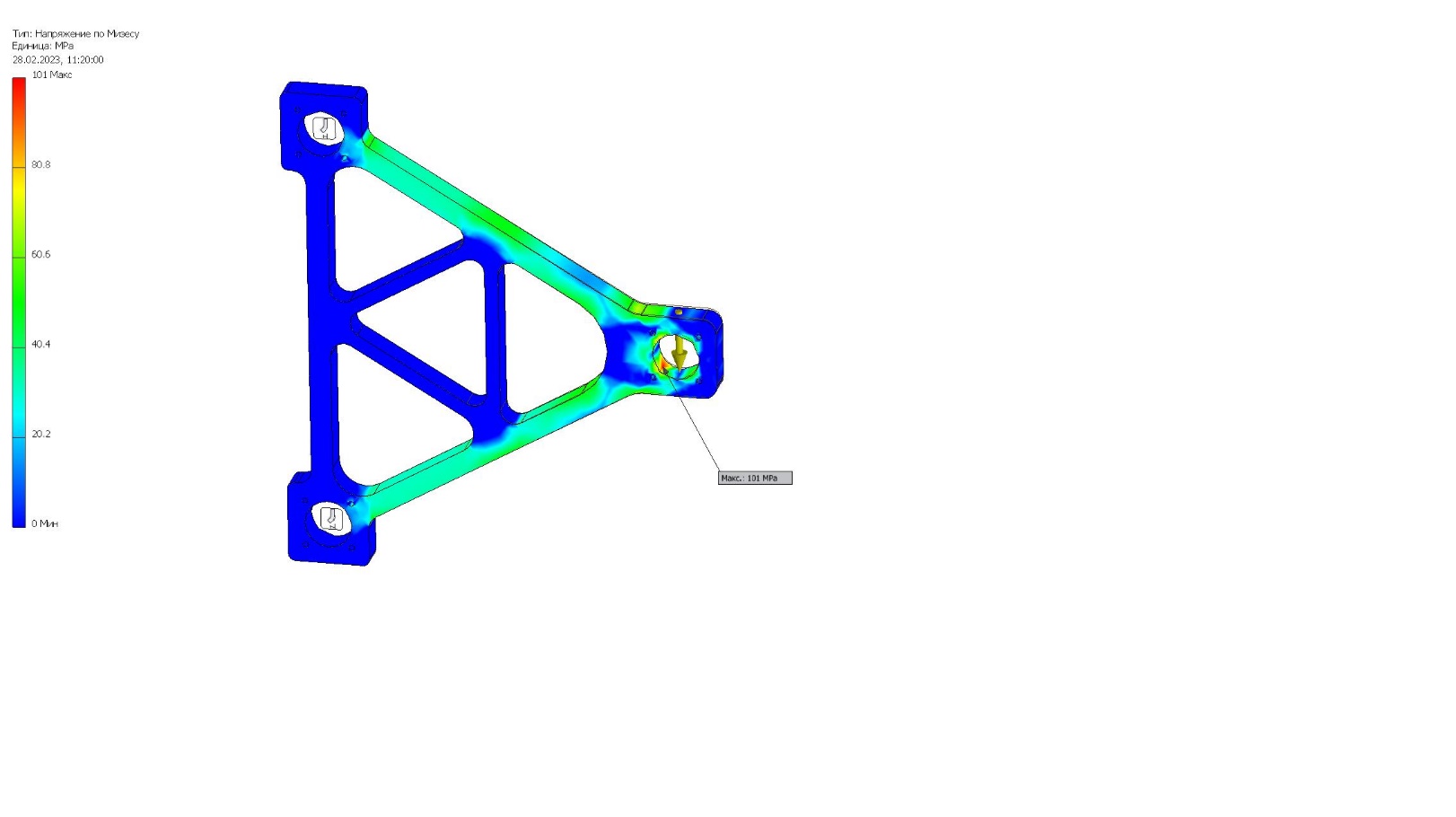 Наибольшее напряжение – 101 Mpa (Предельные напряжения 132 Мпа). Наибольшая деформация - 1,4 mm.
S.Pivovarov, BINP, SPD Magnet
14.03.2023
Магнит (расчет)
Р=9 т. (магнитные силы от смещения вдоль оси на 5 мм) + 10 т. (2g).
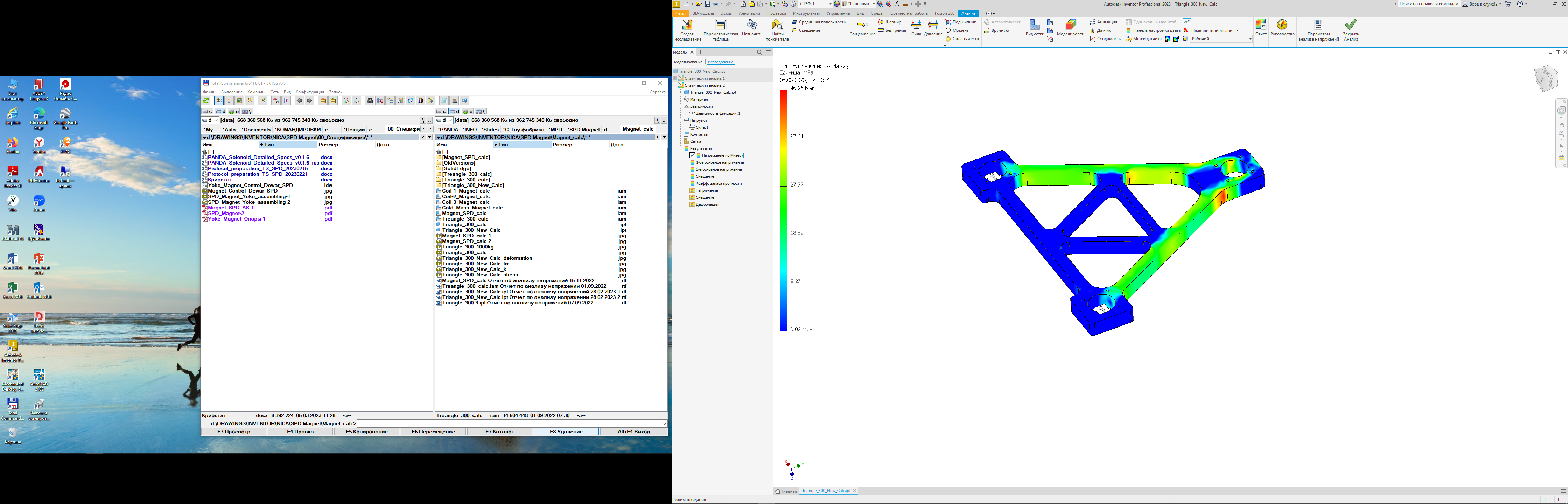 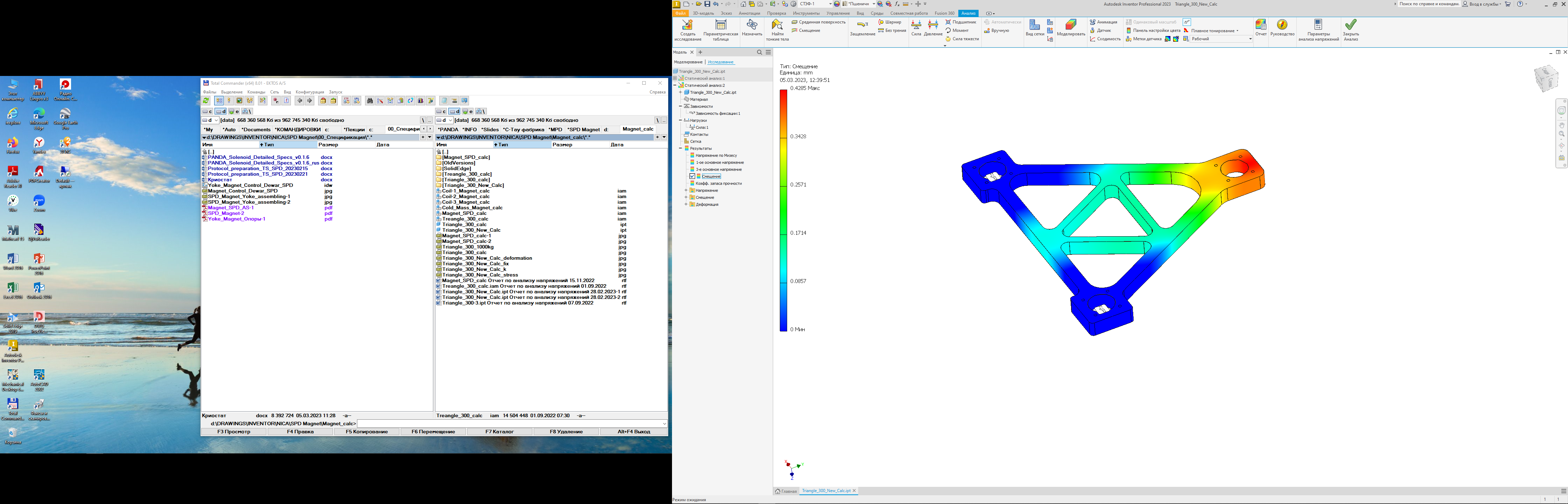 Наибольшее напряжение – 46.2 MPa. Наибольшая деформация - 0,43 mm.
S.Pivovarov, BINP, SPD Magnet
14.03.2023
SPD Магнит с Control Dewar
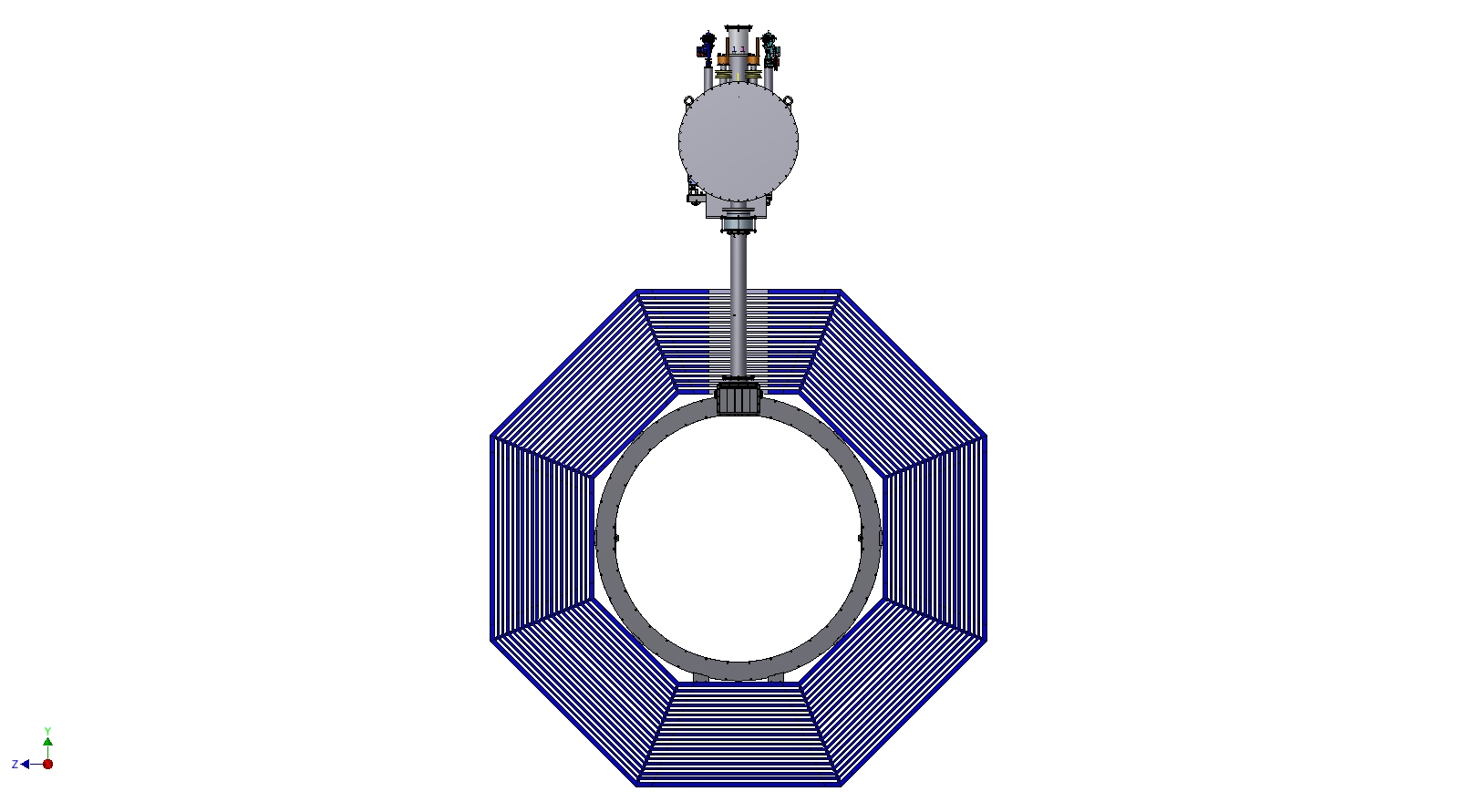 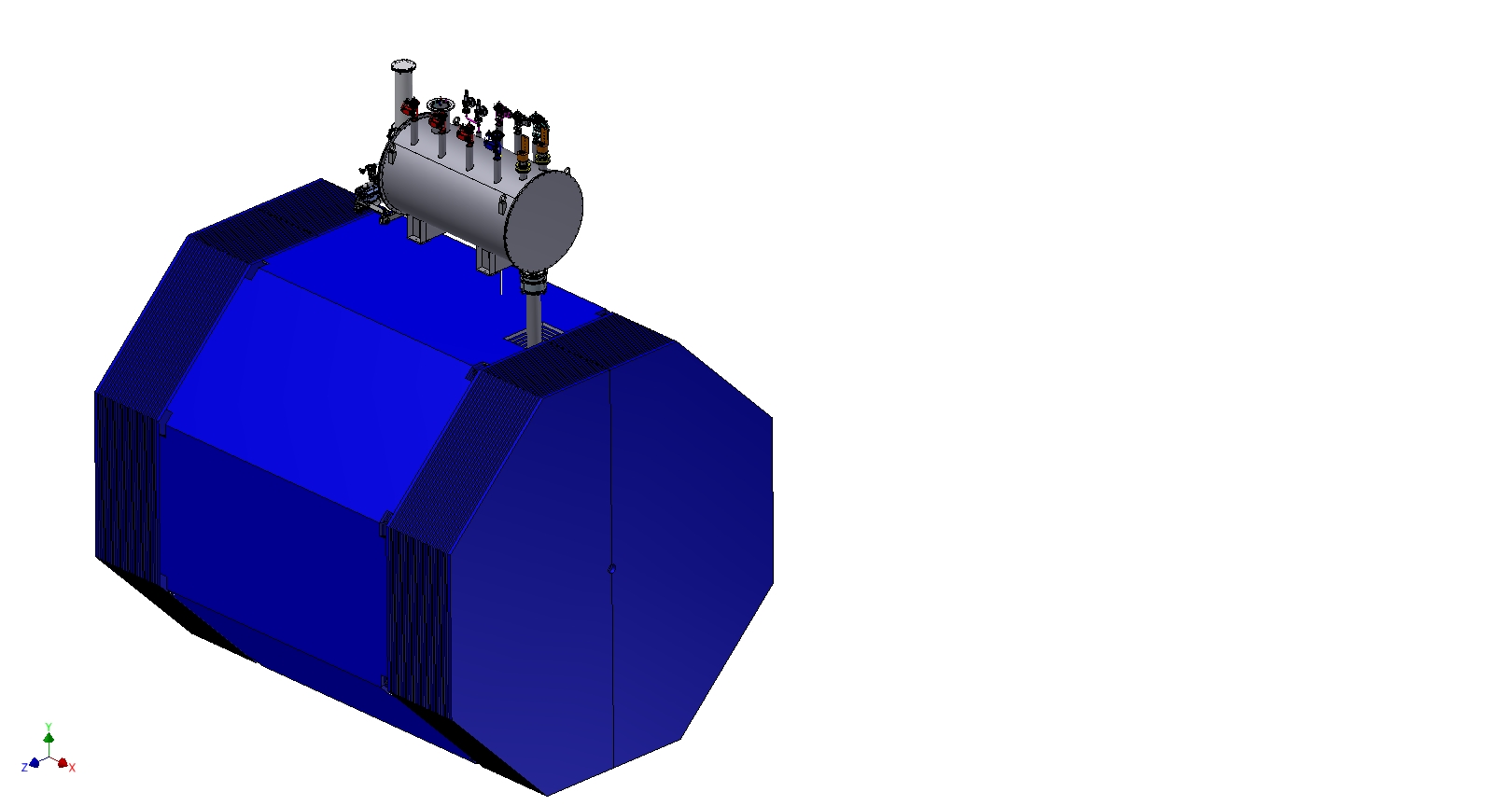 S.Pivovarov, BINP, SPD Magnet
14.03.2023
SPD Магнит (фиксация)
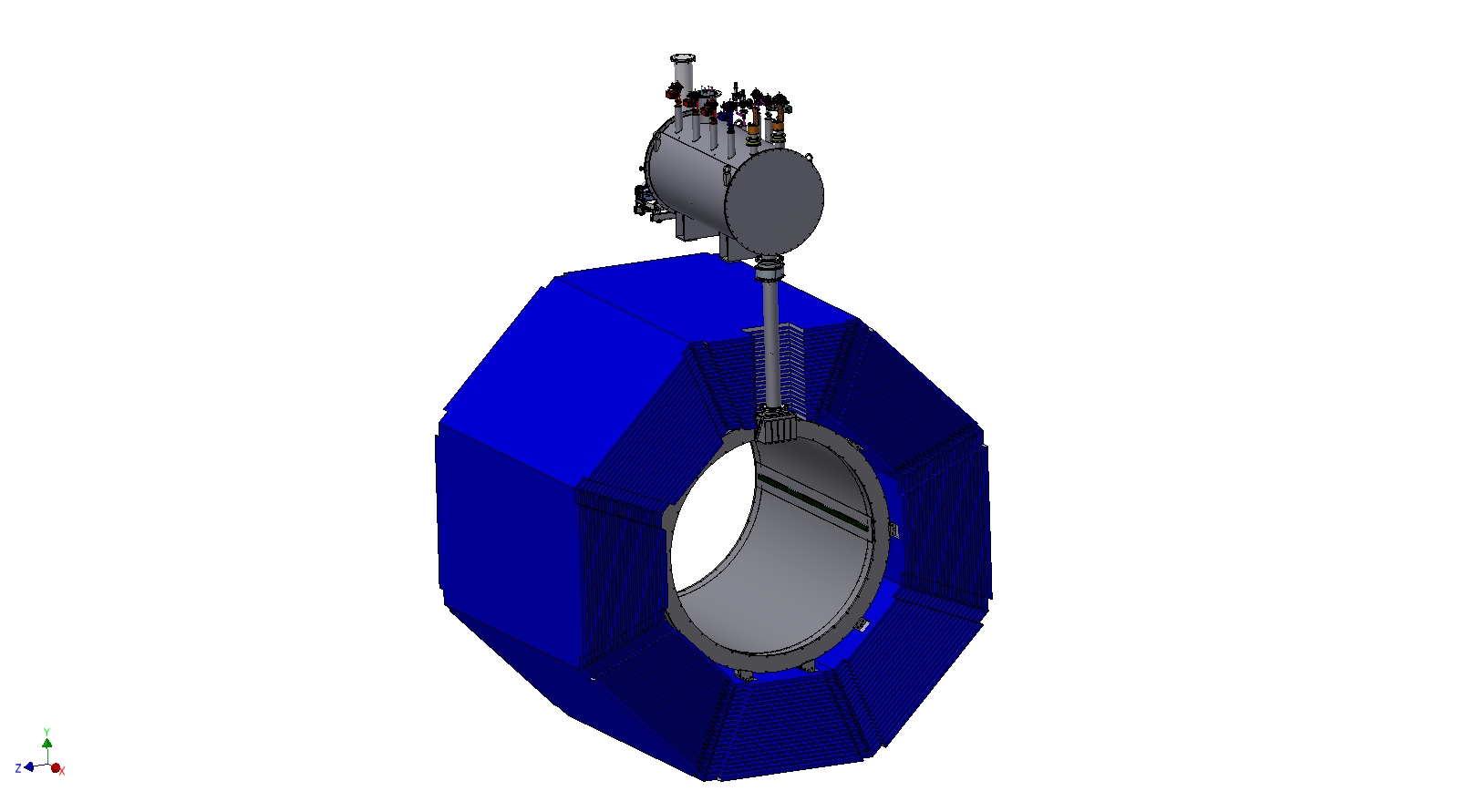 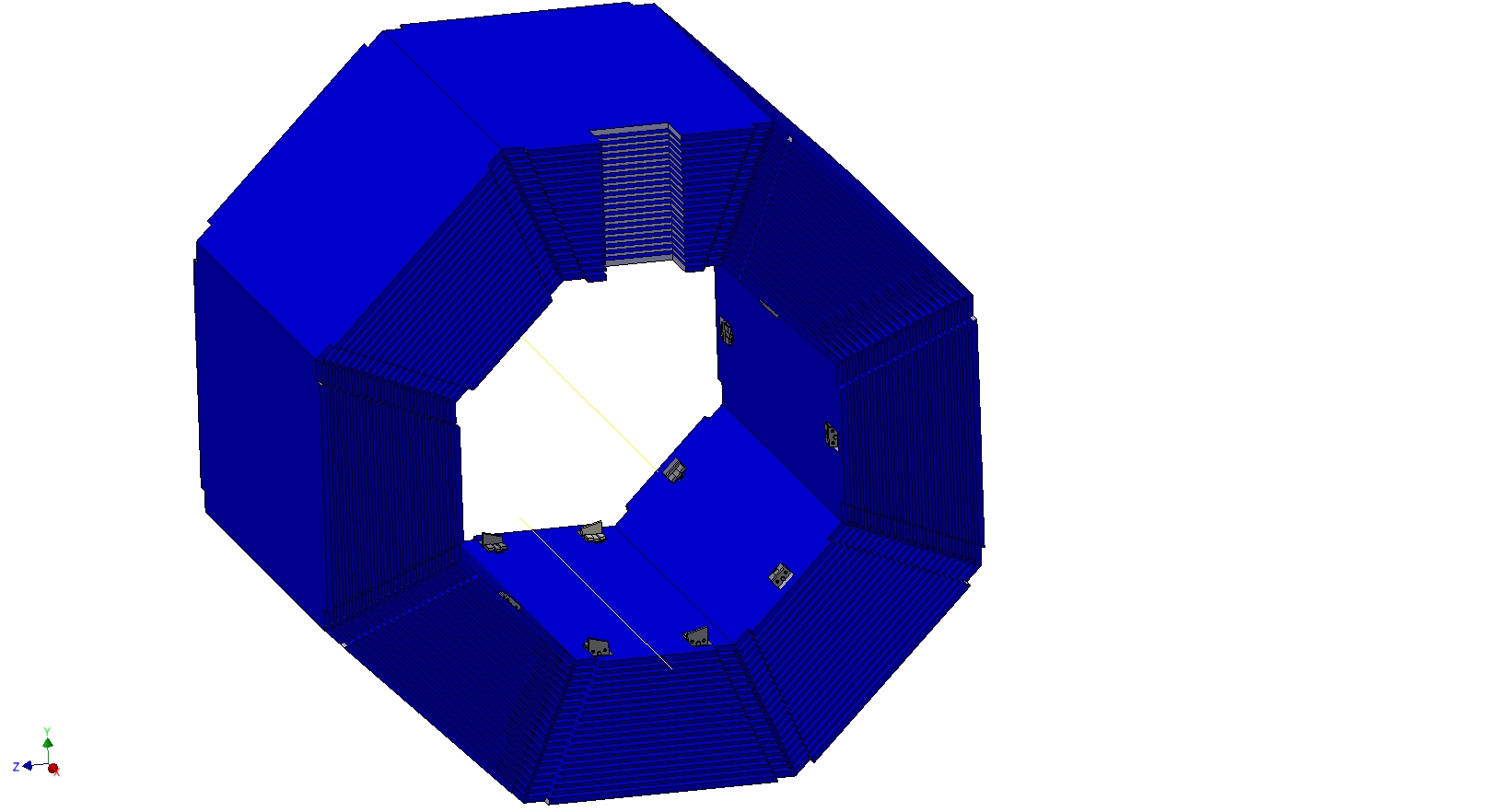 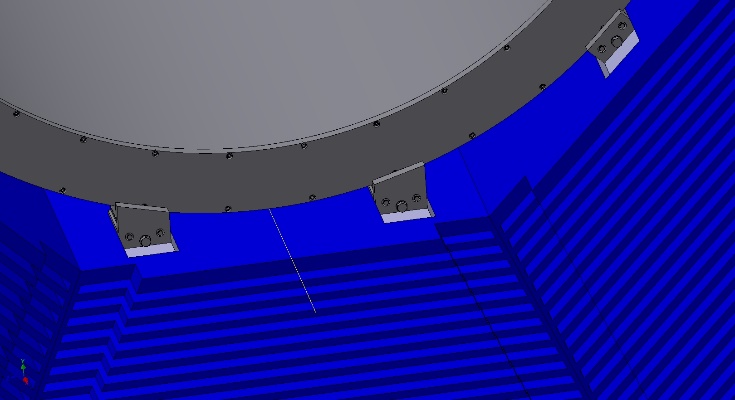 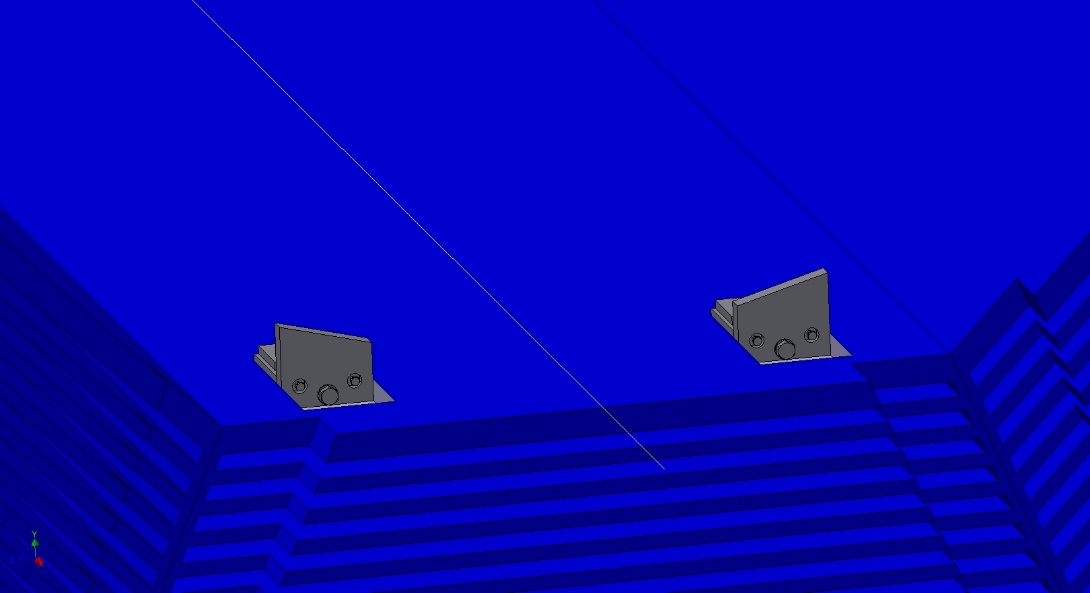 Крепление криостата в железном ярме осуществляется с помощью специальных регулируемых опор, закрепленных на октантах.
S.Pivovarov, BINP, SPD Magnet
14.03.2023
SPD Магнит (фиксация)
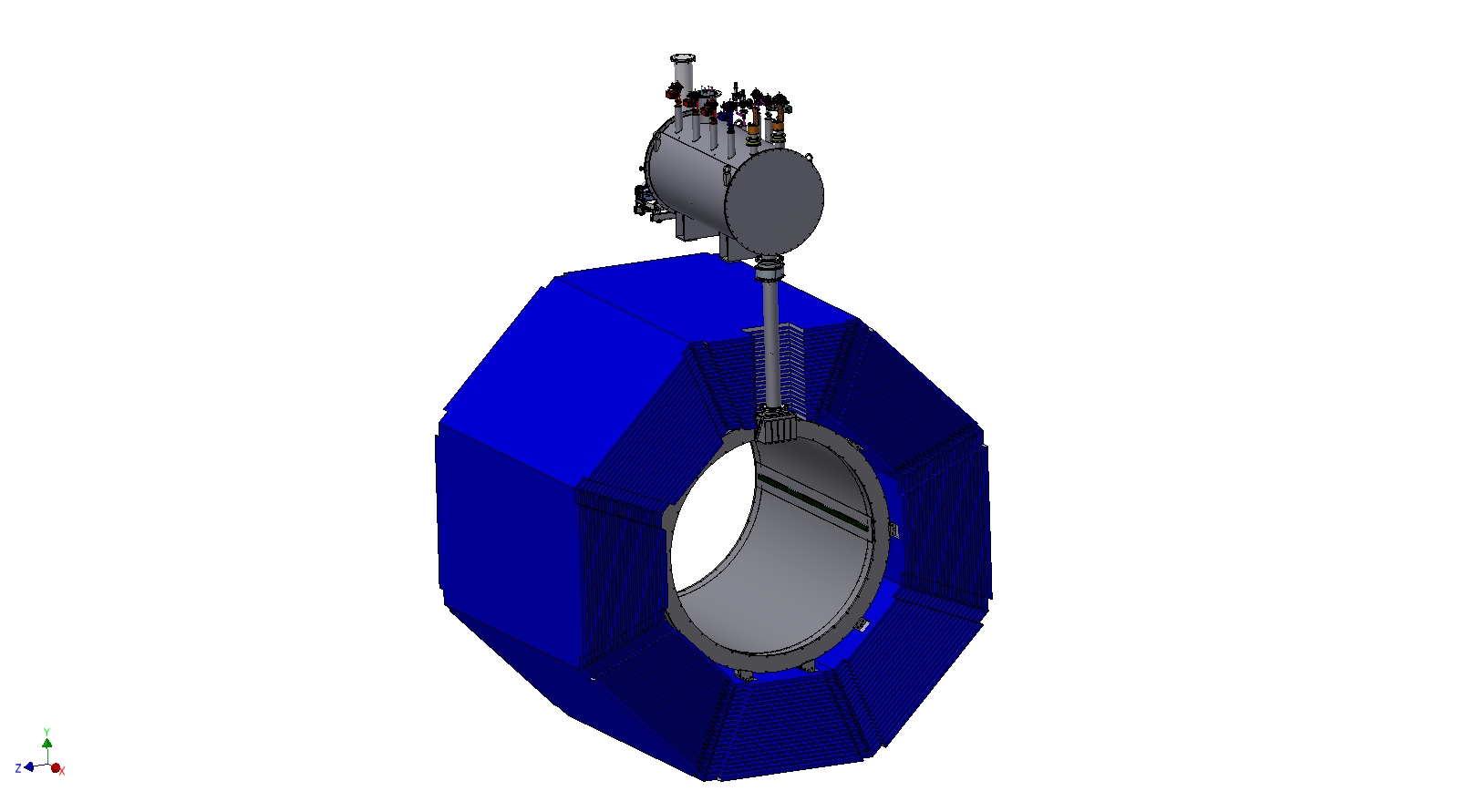 Регулируемая опора
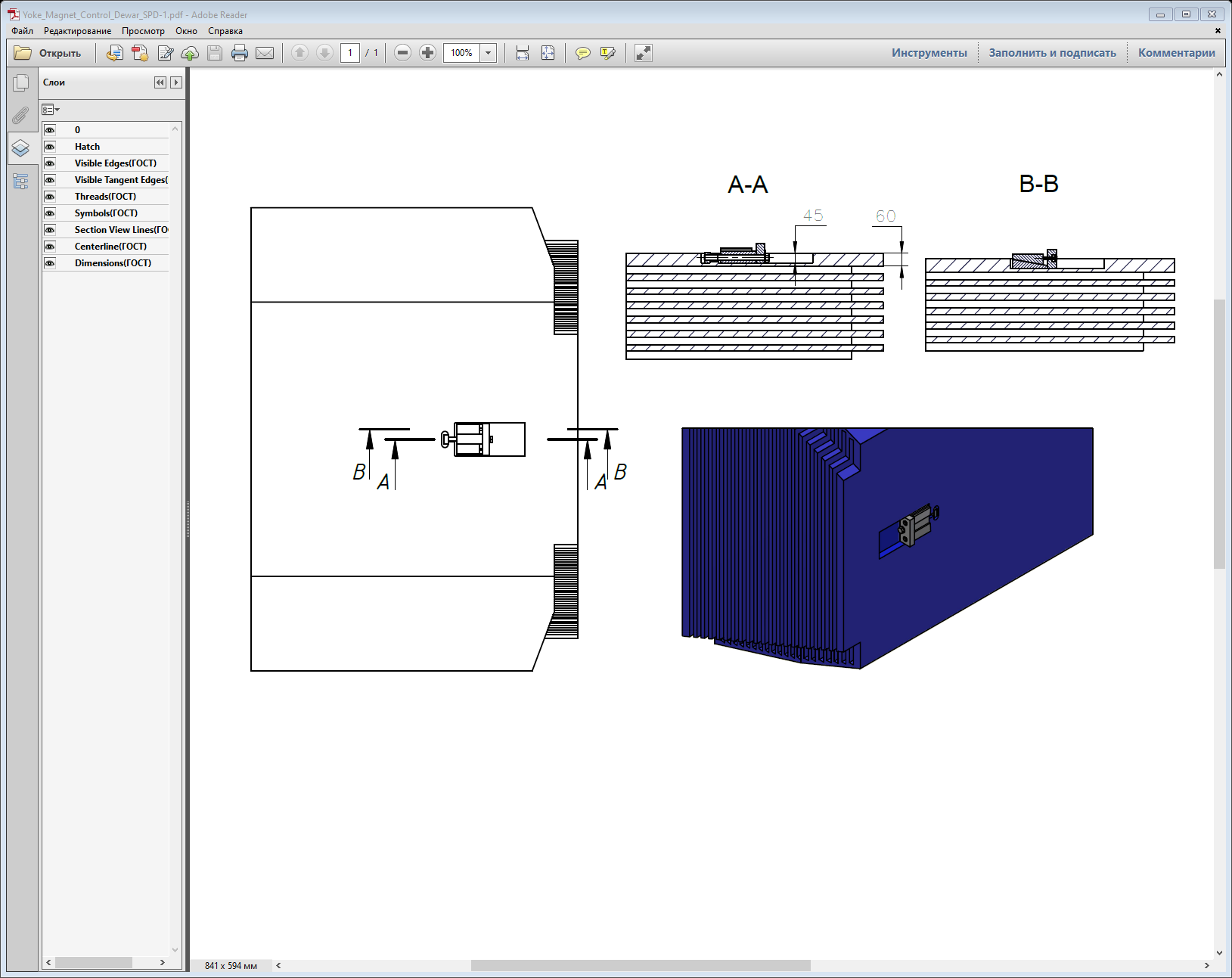 S.Pivovarov, BINP, SPD Magnet
14.03.2023
Нижний октант ярма(Нагрузка –80 t)
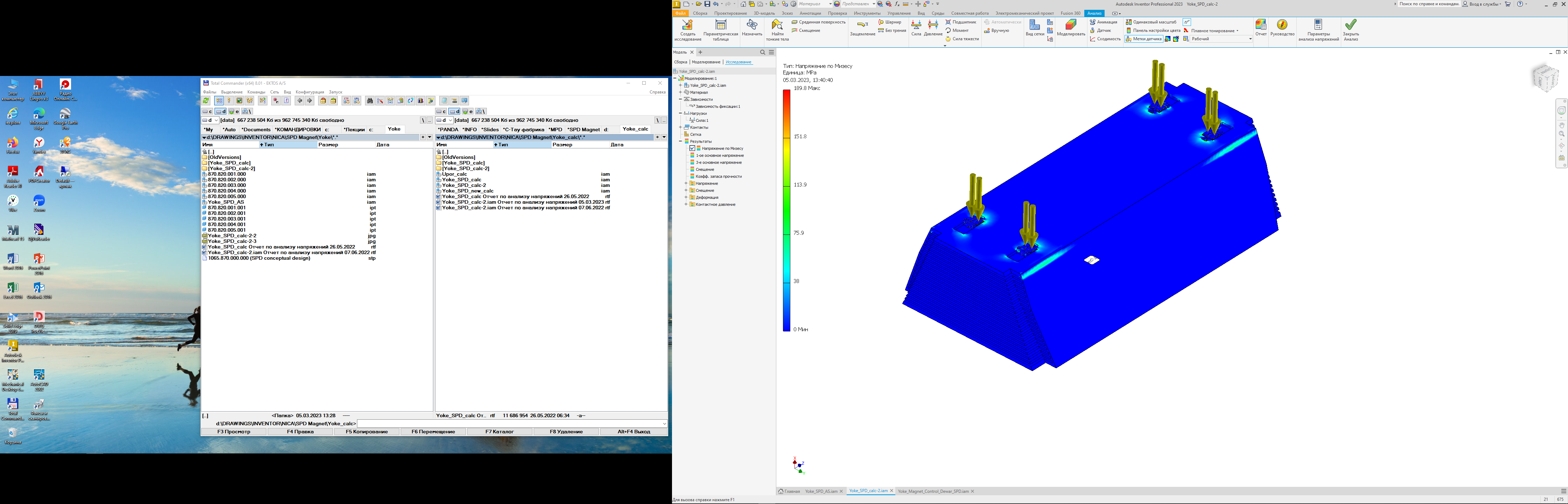 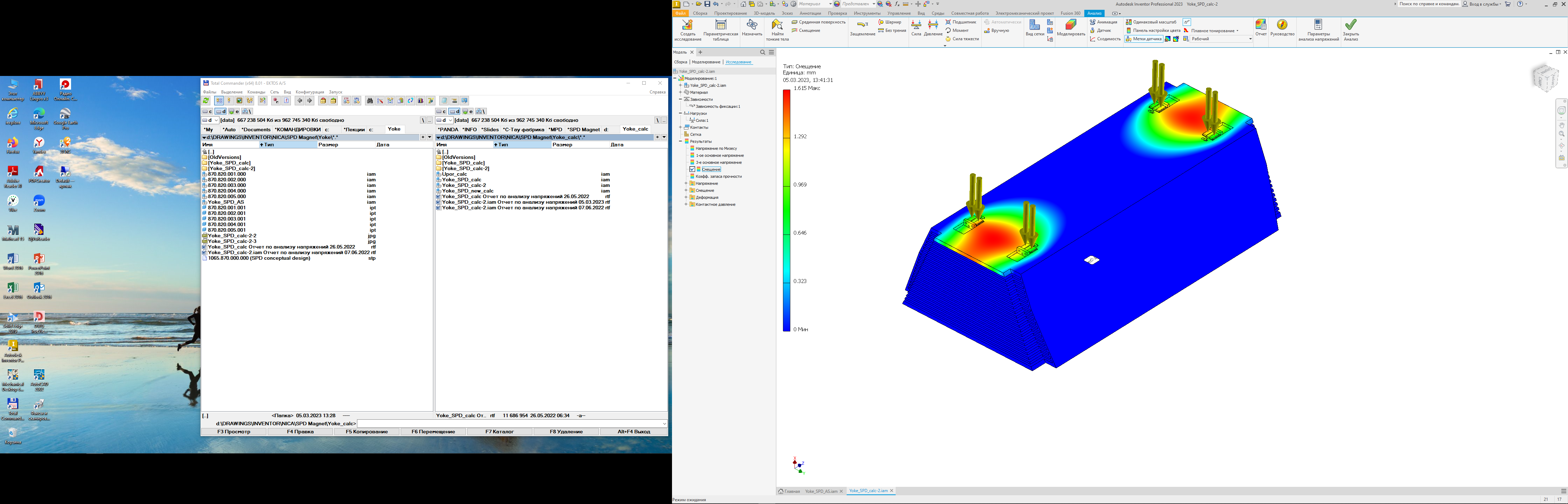 Наибольшее напряжение – 95 MPa. Наибольшая деформация - 1,6 mm.
14.03.2023
S.Pivovarov, BINP, SPD Magnet